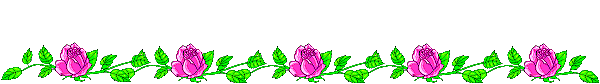 CHÀO MỪNG CÁC EM HỌC SINH 
ĐẾN VỚI BÀI GIẢNG ĐIỆN TỬ!
MÔN: KHOA HỌC TỰ NHIÊN 8
BỘ SÁCH CÁNH DIỀU
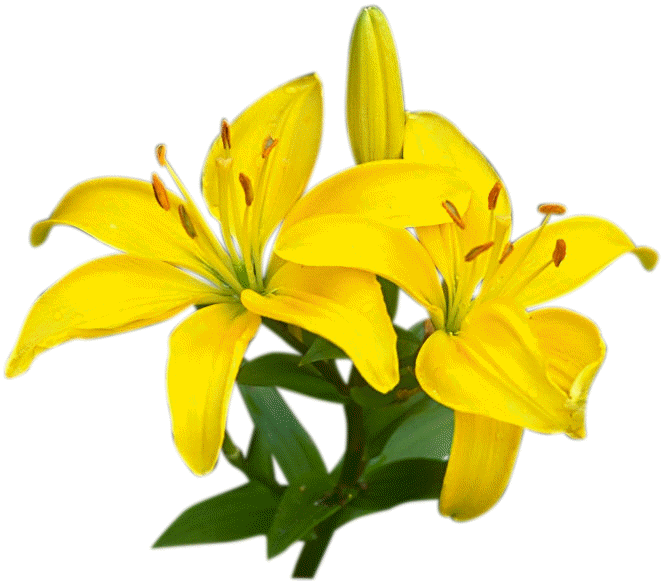 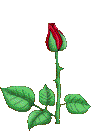 GIÁO
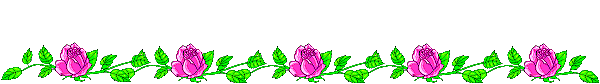 BÀI 11: OXIDE
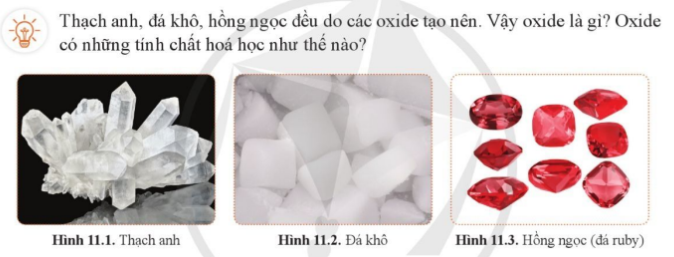 BÀI 11:  OXIDE
I. KHÁI NIỆM OXIDE
Gồm 2 nguyên tố: Al và O
Gồm 2 nguyên tố: Ba và O
Gồm 2 nguyên tố: C và O
Gồm 2 nguyên tố: P và O
Nhận xét thành phần nguyên tố trong công thức phân tử Oxide?
Thử đề xuất khái niệm về Oxide?
BÀI 11:  OXIDE
I. KHÁI NIỆM OXIDE
- Oxide là hợp chất của oxygen với một nguyên tố khác.
- Ví dụ: Silicon dioxide (SiO2), Aluminium oxide (Al2O3), Carbon dioxide (CO2)…
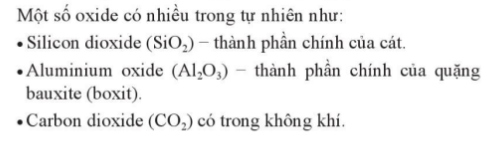 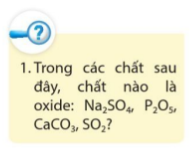 Các chất là oxide gồm: P2O5 và SO2
t0
t0
t0
t0
S + O2 			SO2
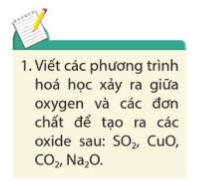 2Cu + O2 			2CuO
C + O2 			CO2
4Na + O2 			2Na2O.
BÀI 11:  OXIDE
I. KHÁI NIỆM OXIDE
- Oxide là hợp chất của oxygen với một nguyên tố khác.
- Ví dụ: Silicon dioxide (SiO2), Aluminium oxide (Al2O3), Carbon dioxide (CO2)…
II. PHÂN LOẠI OXIDE
I. Khái niệm
Oxide base
VD: BaO, CuO
VD: BaO, CuO
Dựa vào thành phần hóa học
Dựa vào tính chất hóa học
Oxide acid
VD: CO2, SO2
Oxide trung tính.
VD: CO
VD: CO2, SO2
Oxide lưỡng tính.
VD: ZnO
Tác dụng được với dd ACID tạo muối và nước.
Oxide base
Tác dụng được với dd BASE tạo muối và nước.
Oxide acid
OXIDE
Tác dụng được với dd ACID, tác dụng được với dd BASE tạo muối và nước.
Oxide lưỡng tính
Không tác dụng được với dd ACID, dd BASE.
Oxide base
I. Khái niệm
- Oxide là hợp chất tạo bởi 2 nguyên tố hóa học trong đó có 1 nguyên tố là oxygen.
 - Dựa vào thành phần hóa học của oxide người ta chia oxide ra làm 2 loại : oxide kim loại và oxide phi kim
 - Dựa vào tính chất hóa học của các oxide người ta chia oxide ra làm 4 loại: Oxide base, oxide acid, oxide trung tính, oxide lưỡng tính.
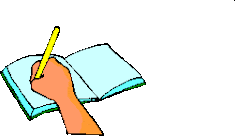 BÀI 11:  OXIDE
I. KHÁI NIỆM OXIDE
- Oxide là hợp chất của oxygen với một nguyên tố khác.
- Ví dụ: Silicon dioxide (SiO2), Aluminium oxide (Al2O3), Carbon dioxide (CO2)…
II. PHÂN LOẠI OXIDE
- Oxide base là những oxide tác dụng được với dung dịch acid tạo thành muối và nước. VD: CuO; Na2O; Al2O3 …
- Oxide acid là những oxide tác dụng được với dung dịch base tạo thành muối và nước. VD: CO2; SO3 ; P2O5 …
- Oxide lưỡng tính là những oxide tác dụng với dung dịch acid và tác dụng với dung dịch base tạo thành muối và nước. VD: ZnO ; Al2O3 …
- Oxide trung tính là những oxide không tác dụng được với dung dịch acid, dung dịch base tạo thành muối và nước. VD: CO; NO ; N2O …
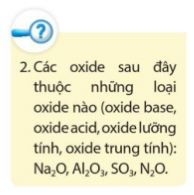 Oxide base: Na2O
Oxide acid: SO3
Oxide lưỡng tính: Al2O3
Oxide trung tính: N2O
ĐỌC TÊN OXIDE
----------------------------------------
* Nguyên tố chỉ có 1 hóa trị:
Tên oxide = tên nguyên tố +  oxide
ZnO :
 Al2O3 :
Zinc oxide
Aluminium oxide
* Kim loại có nhiều hóa trị:
Tên oxide = tên nguyên tố (kèm hóa trị) + oxide
Fe2O3 :
 CuO:
Iron (III) oxide
Copper (II) oxide
ĐỌC TÊN OXIDE
----------------------------------------
* Phi kim có nhiều hóa trị:
Tên oxide= (tiền tố của Phi Kim) tên Phi Kim +   (tiền tố của oxygen)  oxide
Tiền tố (chỉ số nguyên tử ) 
1 – mono; 2 – di ; 3 – tri ; 4 – tetra  ;  5 – penta
Tiền tố mono chỉ gọi cho nguyên tố O
Gọi tên của: 
+ SO2 :
+ SO3 :
+ P2O5:
Sulfur dioxide
Sulfur trioxide
Diphosphorus pentaoxide
BÀI 11:  OXIDE
I. KHÁI NIỆM OXIDE
- Oxide là hợp chất của oxygen với một nguyên tố khác.
- Ví dụ: Silicon dioxide (SiO2), Aluminium oxide (Al2O3), Carbon dioxide (CO2)…
II. PHÂN LOẠI OXIDE
- Oxide base là những oxide tác dụng được với dung dịch acid tạo thành muối và nước. VD: CuO; Na2O; Al2O3 …
- Oxide acid là những oxide tác dụng được với dung dịch base tạo thành muối và nước. VD: CO2; SO3 ; P2O5 …
- Oxide lưỡng tính là những oxide tác dụng với dung dịch acid và tác dụng với dung dịch base tạo thành muối và nước. VD: ZnO ; Al2O3 …
- Oxide trung tính là những oxide không tác dụng được với dung dịch acid, dung dịch base tạo thành muối và nước. VD: CO; NO ; N2O …
III. TÍNH CHẤT HÓA HỌC CỦA OXIDE
1. Oxide base tác dụng với dung dịch acid
Thí nghiệm CuO + HCl
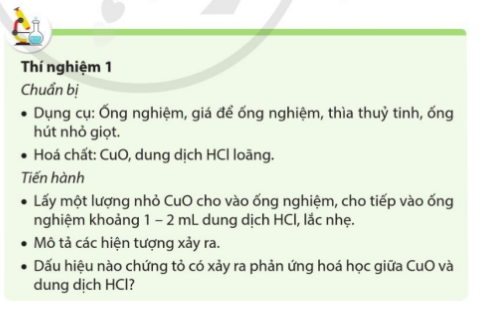 - Hiện tượng: CuO tan dần, thu được dung dịch có màu xanh.
- Dấu hiệu chứng tỏ có phản ứng hóa học xảy ra: CuO tan dần, thu được dung dịch có màu xanh.
Dung dịch có màu xanh là dung dịch muối copper (II). Hãy dự đoán công thức phân tử của muối này?
CuCl2
Hãy viết phương trình hóa học của phản ứng trong thí nghiệm trên?
BÀI 11:  OXIDE
I. KHÁI NIỆM OXIDE
II. PHÂN LOẠI OXIDE
III. TÍNH CHẤT HÓA HỌC CỦA OXIDE
1. Oxide base tác dụng với dung dịch acid
- PTHH: CuO + 2HCl  CuCl2 + H2O
- Oxide base tác dụng với dung dịch acid tạo ra muối và nước:
Oxide base +dd acid  muối + nước.
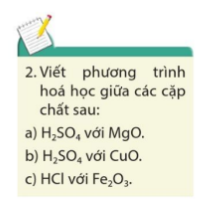 a) H2SO4 + MgO  MgSO4 + H2O
b) H2SO4 + CuO  CuSO4 + H2O
c) 6HCl + Fe2O3  2FeCl3 + 3H2O
BÀI 11:  OXIDE
I. KHÁI NIỆM OXIDE
II. PHÂN LOẠI OXIDE
III. TÍNH CHẤT HÓA HỌC CỦA OXIDE
1. Oxide base tác dụng với dung dịch acid
- PTHH: CuO + 2HCl  CuCl2 + H2O
- Oxide base tác dụng với dung dịch acid tạo ra muối và nước:
Oxide base +dd acid  muối + nước.
2. Oxide acid tác dụng với dung dịch base
Thí nghiệm CO2 + CaCO3
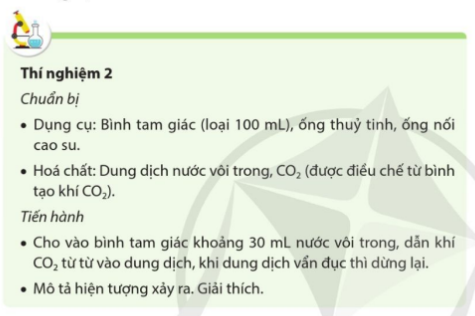 - Hiện tượng: Xuất hiện chất không tan trong nước (chất kết tủa) màu trắng.
- Giải thích: CO2 đã phản ứng với dung dịch Ca(OH)2 tạo ra chất kết tủa màu trắng.
Chất kết tủa màu trắng là 1 muối không tan. Hãy dự đoán công thức phân tử của muối này?
CaCO3
Hãy viết phương trình hóa học của phản ứng trong thí nghiệm trên?
BÀI 11:  OXIDE
I. KHÁI NIỆM OXIDE
II. PHÂN LOẠI OXIDE
III. TÍNH CHẤT HÓA HỌC CỦA OXIDE
1. Oxide base tác dụng với dung dịch acid
- PTHH: CuO + 2HCl  CuCl2 + H2O
- Oxide base tác dụng với dung dịch acid tạo ra muối và nước:
Oxide base +dd acid  muối + nước.
2. Oxide acid tác dụng với dung dịch base
- PTHH: CO2 + Ca(OH)2  CaCO3 + H2O
- Oxide acid tác dụng với dung dịch base tạo ra muối và nước:
Oxide acid +dd base  muối + nước.
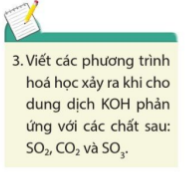 a) 2KOH + SO2  K2SO3 + H2O
b) 2KOH + CO2  K2CO3 + H2O
c) 2KOH + SO3  K2SO4 + H2O
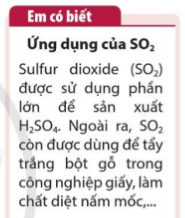 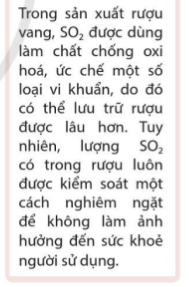 BÀI 11:  OXIDE
I. KHÁI NIỆM OXIDE
t0
II. PHÂN LOẠI OXIDE
III. TÍNH CHẤT HÓA HỌC CỦA OXIDE
1. Oxide base tác dụng với dung dịch acid
- PTHH: CuO + 2HCl  CuCl2 + H2O
- Oxide base tác dụng với dung dịch acid tạo ra muối và nước:
Oxide base +dd acid  muối + nước.
2. Oxide acid tác dụng với dung dịch base
- PTHH: CO2 + Ca(OH)2  CaCO3 + H2O
- Oxide acid tác dụng với dung dịch base tạo ra muối và nước:
Oxide acid +dd base  muối + nước.
IV. CÁC PHẢN ỨNG HÓA HỌC TẠO OXIDE
- Kim loại  + O2 		       Oxide kim loại
BÀI 11:  OXIDE
IV. CÁC PHẢN ỨNG HÓA HỌC TẠO OXIDE
t0
t0
t0
t0
VD: 4Al + 3O2			2Al2O3
VD: 4P + 5O2			2P2O5
Phản ứng trên xảy ra với hầu hết kim loại (trừ Au, Ag, Pt)
Các phi kim thường gặp (C, S, P…)
V. GỌI TÊN OXIDE.
- Kim loại  + O2 		       Oxide kim loại
- Phi kim + O2 		       Oxide phi kim
BÀI 11:  OXIDE
IV. CÁC PHẢN ỨNG HÓA HỌC TẠO OXIDE
V. GỌI TÊN OXIDE
- Với nguyên tố chỉ có một hóa trị: tên nguyên tố + oxide
- VD: ZnO đọc là zinc oxide
Với nguyên tố nhiều hóa trị: 
  Tên oxide = tên nguyên tố (hóa trị của nguyên tố) + oxide
- VD: FeO đọc là Iron (II) oxide
- Với oxide của phi kim nhiều hóa trị: Tiền tố chỉ số nguyên tử của nguyên tố + tên nguyên tố + Tiền tố chỉ số nguyên tử oxygen+ oxide.
- Tiền tố mono là một, di là hai, tri là ba, tetra là bốn…
- VD: CO2 đọc là carbon dioxide hoặc carbon (IV) oxide.
BÀI 11:  OXIDE
V. GỌI TÊN OXIDE.
BÀI 11:  OXIDE
Bài 1: Cho các chất sau: CuO, MgO, CO2, Fe2O3, SO2, CaO, Na2O, SO3
a) Chất nào trong các chất trên phản ứng được với dung dịch KOH?
b) Chất nào trong các chất trên phản ứng được với dung dịch HCl?
Viết phương trình hóa học minh họa.
CO2 + 2KOH → K2CO3 + H2O
SO2 + 2KOH → K2SO3 + H2O
2KOH + SO3 → H2O + K2SO4
CuO + 2HCl → CuCl2 + H2O
MgO + 2HCl → MgCl2 + H2O
Fe2O3 + 6HCl → 2FeCl3 + 3H2O
CaO + 2HCl → CaCl2 + H2O
Na2O + 2HCl → 2NaCl + H2O
BÀI 11:  OXIDE
Bài 2: Viết phương trình hóa học của phản ứng tạo ra các oxide sau từ các đơn chất và oxygen: K2O, MgO, CO2, SO2, Al2O3, CuO, P2O5, CaO.
4K + O2 → 2K2O
2Mg + O2 → 2MgO
C + O2 → CO2
S + O2 → SO2
4Al + 3O2 → 2Al2O3
2Cu + O2 → 2CuO
4P + 5O2 → 2P2O5
2Ca + O2 → 2CaO
BÀI 11:  OXIDE
Bài 3: Dẫn khí  CO2 từ từ qua dung dịch nước vôi trong ( Ca(OH)2). Sau khi phản ứng kết thúc, trong dung dịch vẫn còn dư Ca(OH)2 và tạo ra 20 gam CaCO3 Tính thể tích khí CO2 (dkc) đã tham gia phản ứng.
- Số mol CaCO3 là: nCaCO3  = 0,2 (mol).
- Phương trình hóa học: CO2 + Ca(OH)2 → CaCO3 + H2O
Theo PTHH: n CO2 = nCaCO3 = 0,2 (mol)
- Thể tích khí CO2 đã phản ứng là: VCO2 = n x 24,79 =  4,96 lít.
BÀI 11:  OXIDE
Bài 4: Khi đốt nóng, kim loại R phản ứng mạnh với oxygen tạo ra oxide ( ở thể rắn, màu trắng, không tan trong nước nhưng tan được trong dung dịch HCl ). Xác định công thức của oxide trên, biết kim loại R có hóa trị II và phần trăm khối lượng của kim loại R trong oxide là 60%.
- Công thức của oxide là: RO
Theo giả thiết: %mR = 60%

=> MR = 24 (gam/mol)
Vậy R là magnesium (Mg) => Công thức oxide: MgO
MR
.100
=60
MR+16